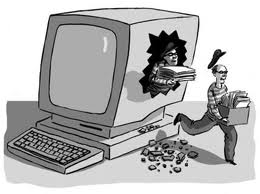 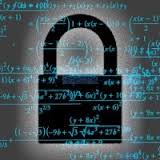 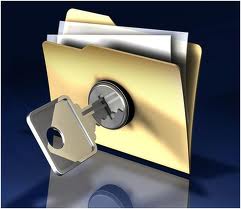 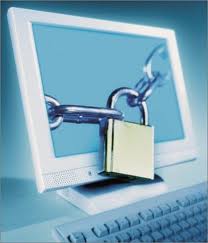 О чем мы сегодня поговорим???
Тема урока
Защита информации